A Study of NCAA Football Recruits and Commitment Dates
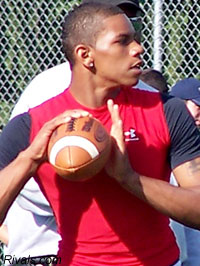 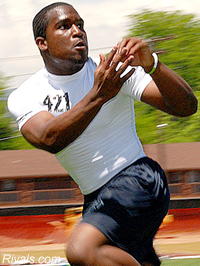 3/19/2008
?
The Process
High school football players are evaluated on skill and potential

College Coaches determine whether they want to offer a scholarship or not

High school football players attend camps, go on visits, talk with coaches

Eventually, the player cuts down their list of schools and then make a final decision
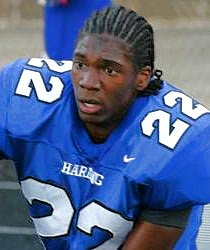 Types of Commitments
-Soft Verbal: Commit is “committed” to the school, but often
changes decision and  goes on visits to other schools
-Solid Verbal: Commit had decided to attend the school ( players
Still tend to de-commit)
-LOI: Signed Letter of Intent – the player WILL attend the college
Signing Day
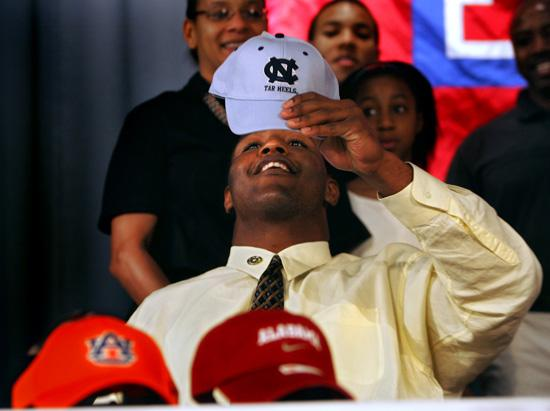 Day in February when high school players choose a school and sign an LOI
(This year it is on February 4th)
Rankings
Football Players are rated nationally, by state, by and by position
They are given stars to represent how good they are
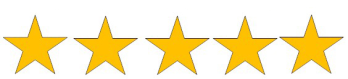 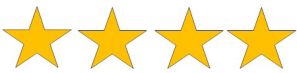 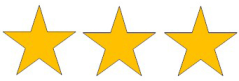 Examples:


5 star recruit

4 star recruit

3 star recruit
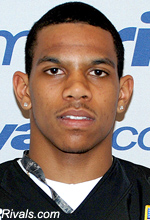 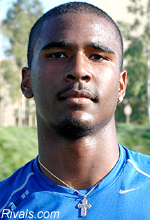 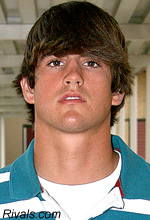 Terrelle Pryor
E.J. Manuel
Bret Jefcoat
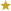 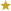 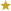 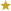 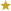 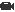 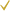 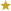 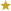 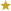 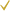 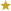 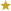 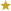 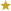 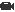 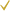 Hypothesis
Three star recruits will  commit to a school earlier than five star recruits
The higher the recruit’s rank, the longer they will wait to commit
-Used national rankings for position
-Used all recruits that signed with the top 25 recruiting schools of 2008
According to scout.com
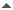 Top 25 Schools
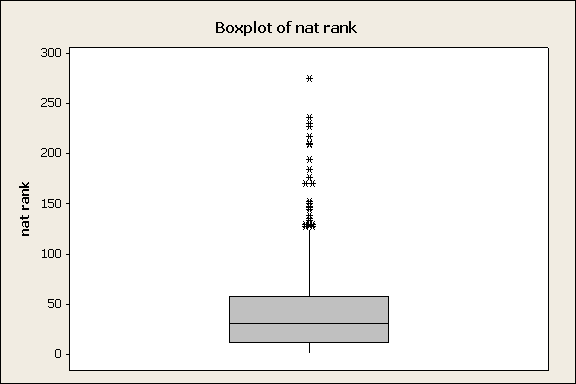 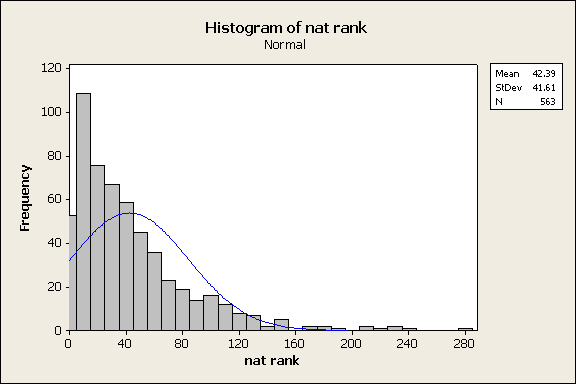 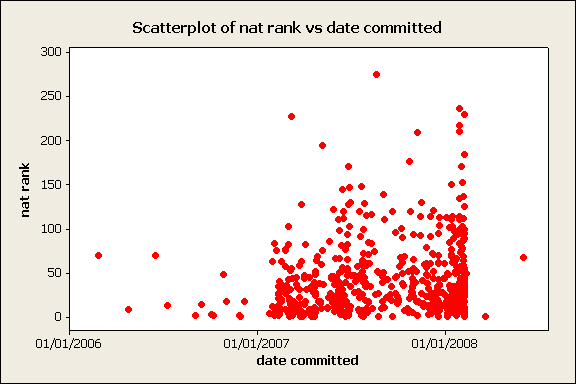 So How Good is Rank as a Predictor of Commitment Date?
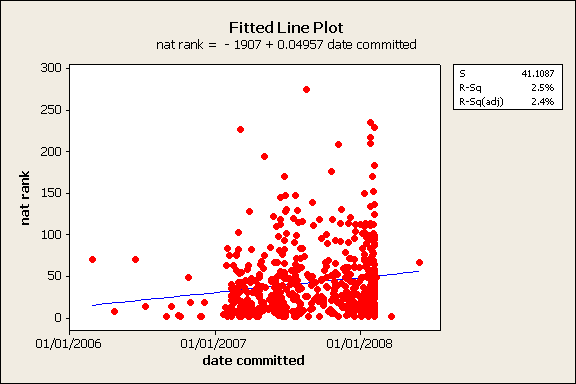 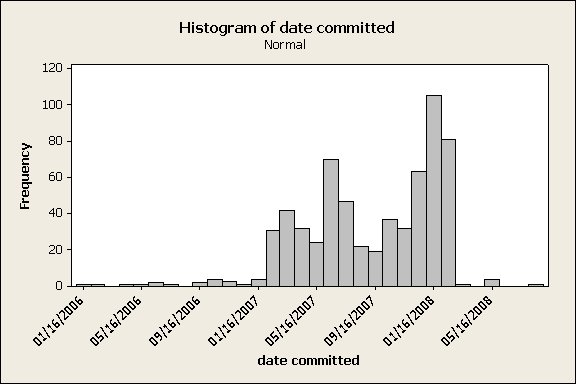